Обзор интерфейса программы
Microsoft Power Point
Меню ФАЙЛ
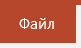 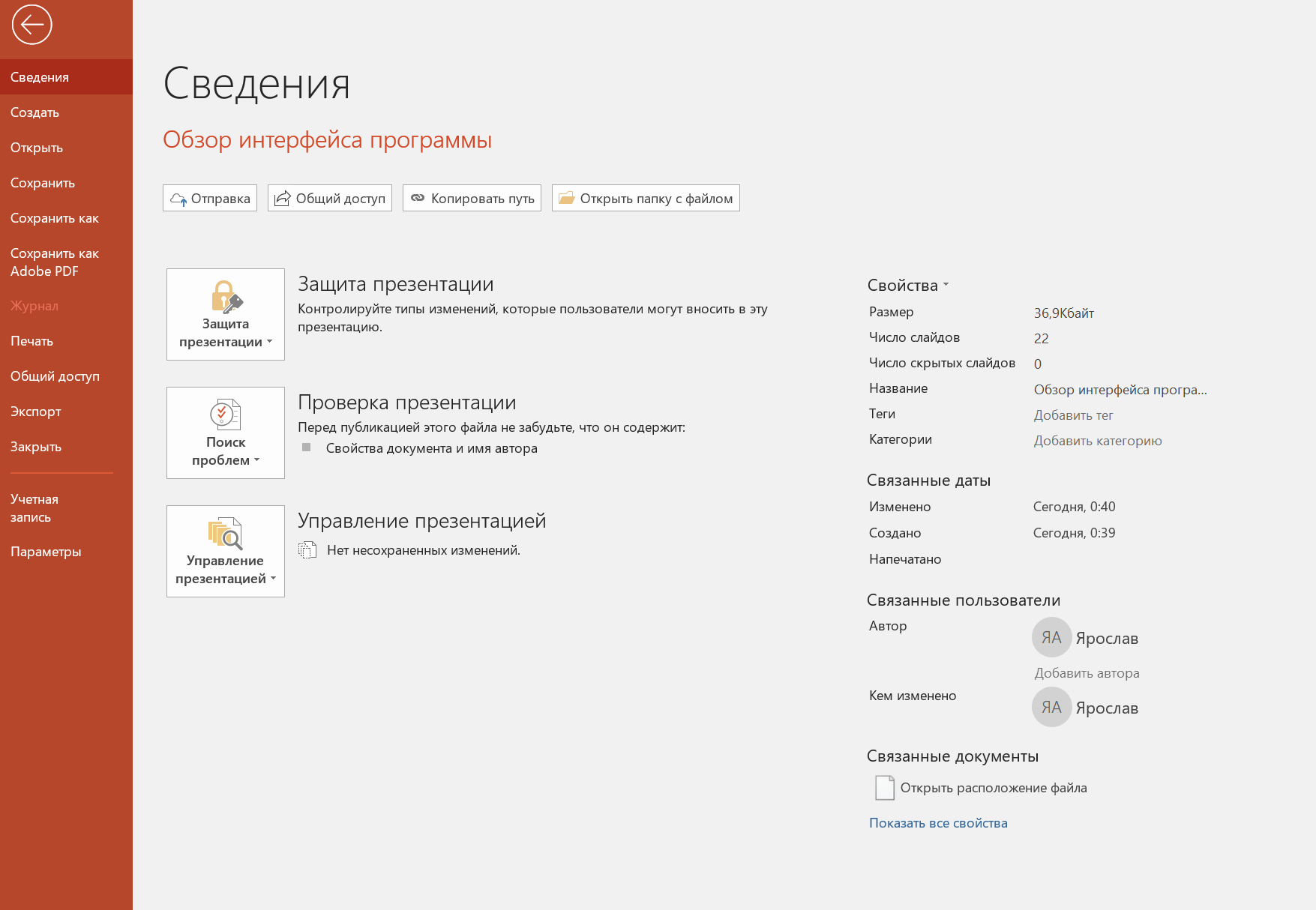 Вкладка Главная
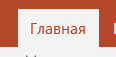 Буфер обмена
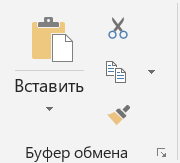 Текст
Текст
Слайды
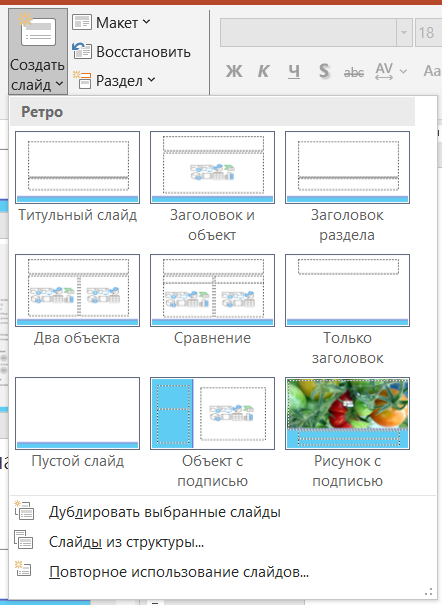 Шрифт
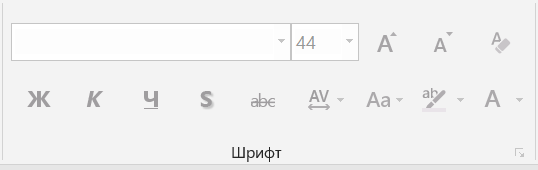 Текст
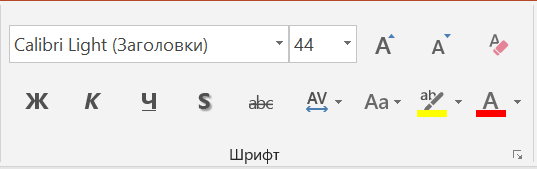 Абзац
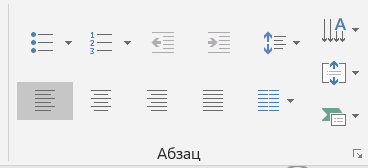 Строка 1
Строка 2
Строка 3
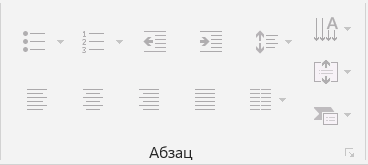 Рисование
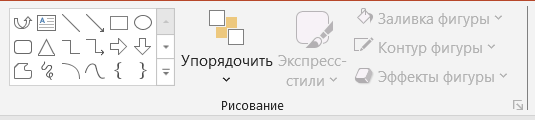 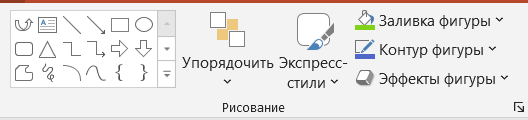 Редактирование
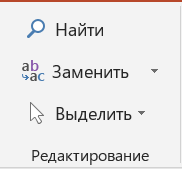 Надстройки
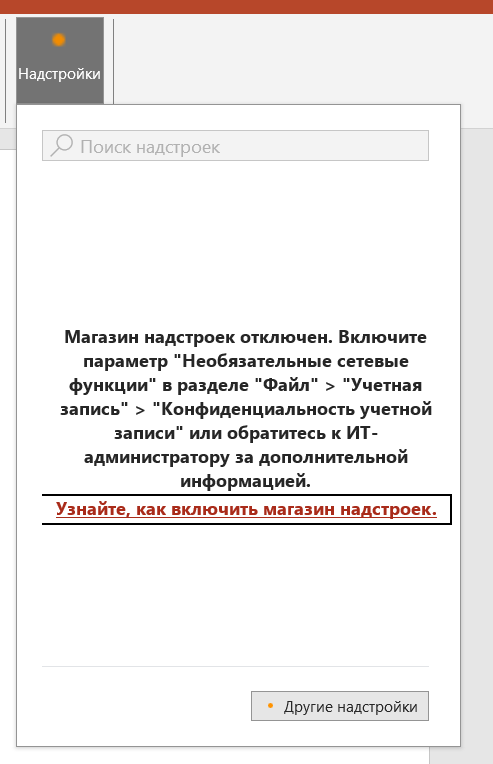 Вкладка Вставка
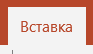 Слайды
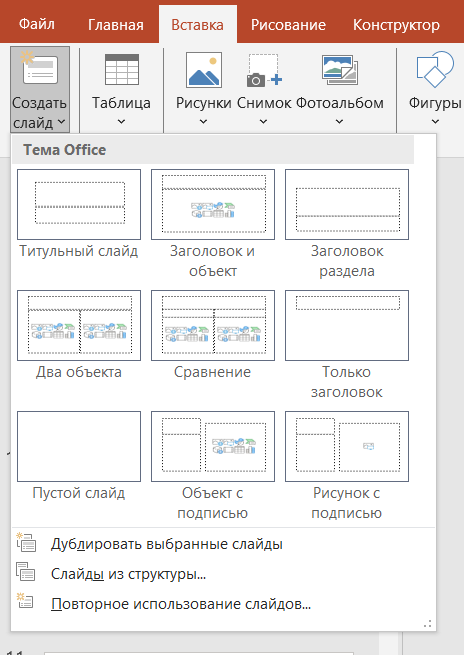 Таблица
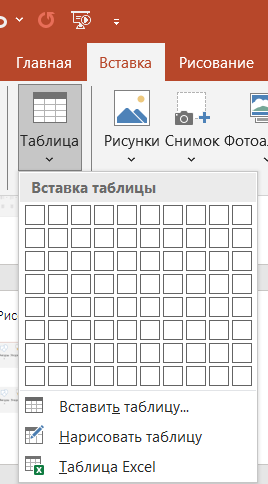 Изображения
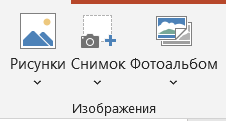 Иллюстрации
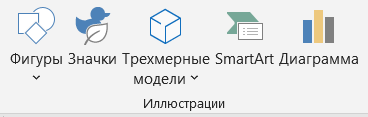 Ссылки
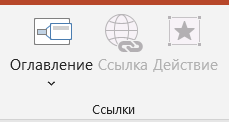 Примечания
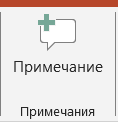 Текст
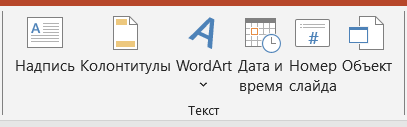 Символы
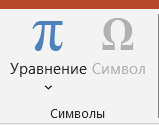 Мультимедиа
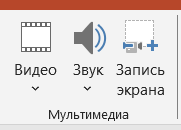 Вкладка Рисование
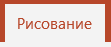 Инструменты
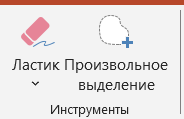 Перья
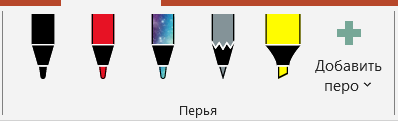 Трафареты
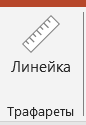 Преобразование
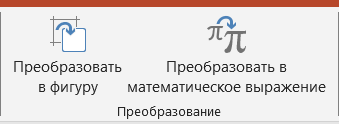 Вкладка конструктор
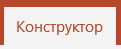 Темы
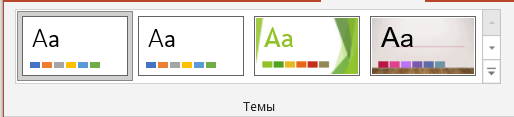 Варианты
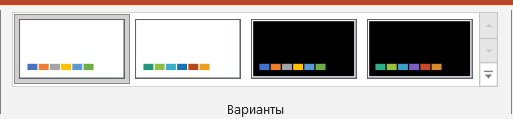 Настроить
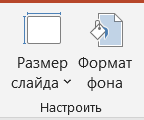 Вкладка Переходы
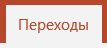 Переход к этому слайду
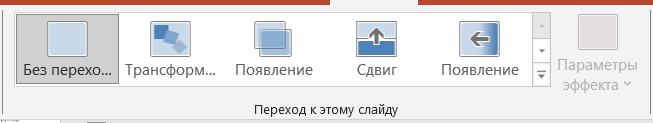 Просмотр
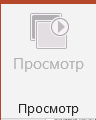 Время показа слайдов
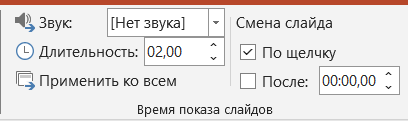 Вкладка Анимация
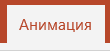 Анимация
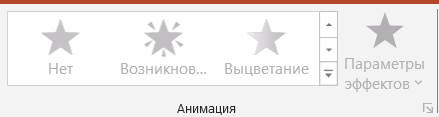 Просмотр
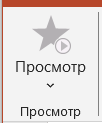 Расширенная анимация
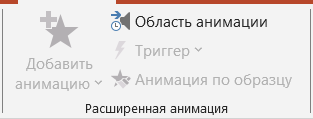 Время показа слайдов
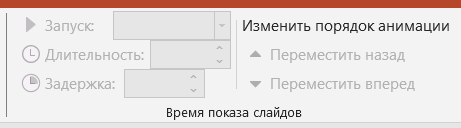 Пример 1
Пример 2
Пример 3
Вкладка Слайд-шоу
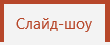 Начать слайд-шоу
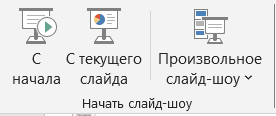 Настройка
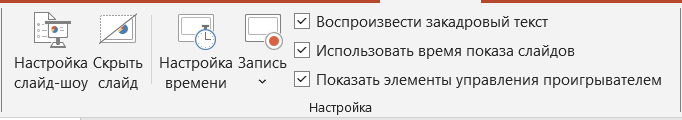 Мониторы
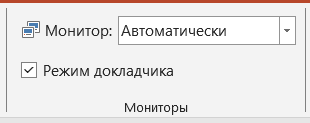 Запись
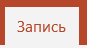 Запись
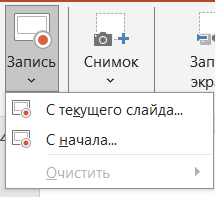 Снимок
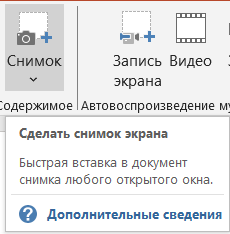 Автовоспроизведение мультимедиа
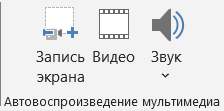 Сохранение
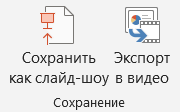 Вкладка Рецензирование
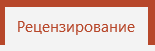 Правописание
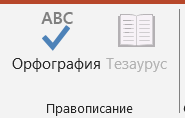 Специальные возможности
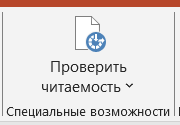 Подробные сведения
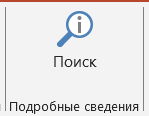 Язык
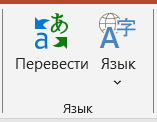 Примечания
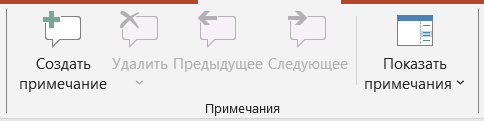 Сравнить
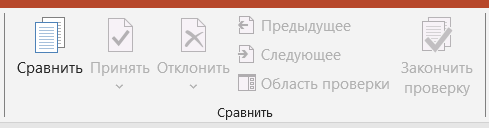 Рукописные данные
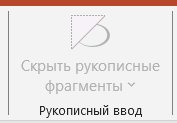 Вкладка Вид
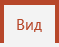 Режим просмотра презентации
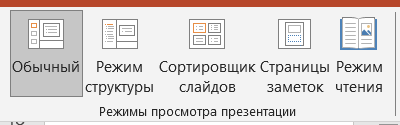 Режим образцов
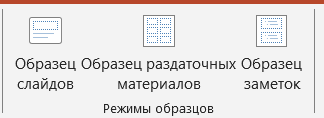 Отображение
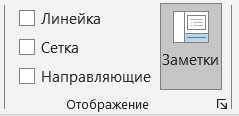 Масштаб
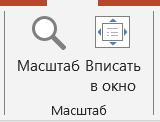 Цвет или оттенки серого
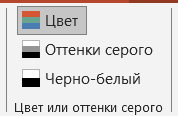 Окно
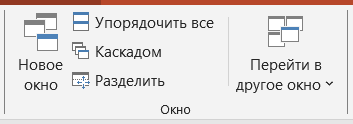 Макросы
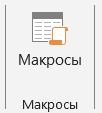 Вкладка Справка
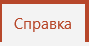 Справка
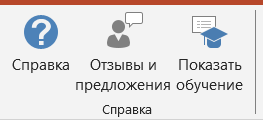